Тема:
у к з и в 

а в б у к

и л г с о
Тема:
у к з и в        Звуки
а в б у к        Буквы
и л г с о         Слоги
Билет
Когда?

                                                         день недели

                                                                                                    
                                                                                                                                                                         дата
Билет
театр

цирк

кино

музей
Куда?
Собери слово:






Выложи схему слова:
т	м	ь
    у      ф      л      и
		л	ь	м
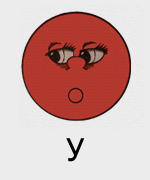 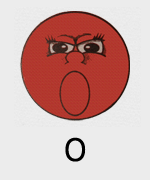 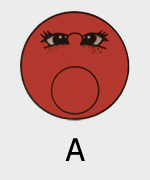 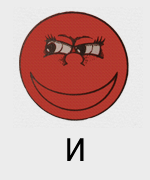 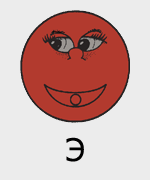 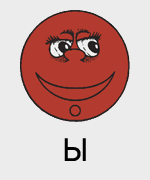 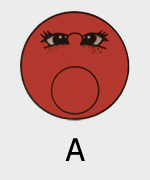 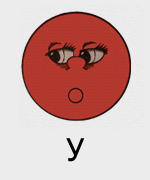 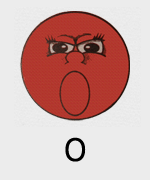 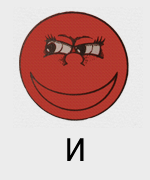 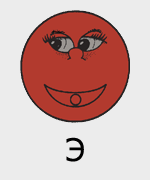 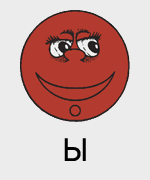 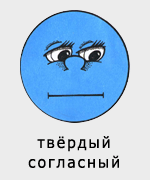 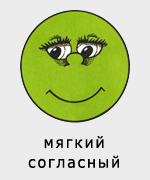 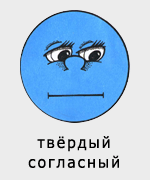 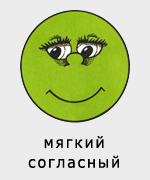 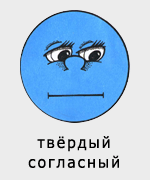 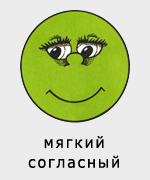 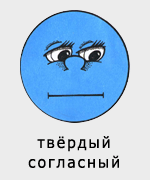 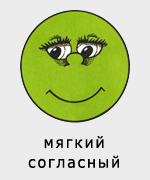 Соедини буквы по стрелкам и прочитай название мультфильма:
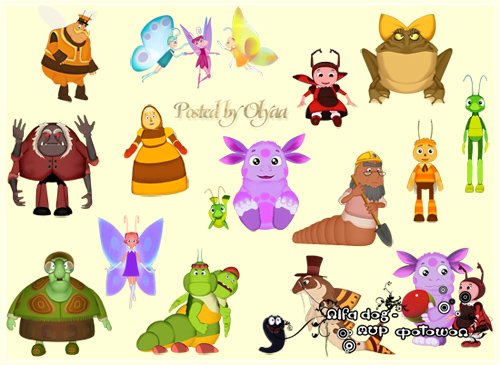 с   и
а           р
е                м
и         к
ш
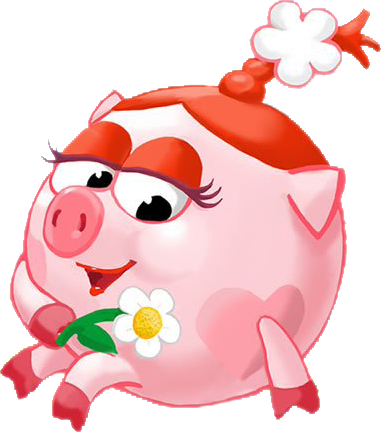 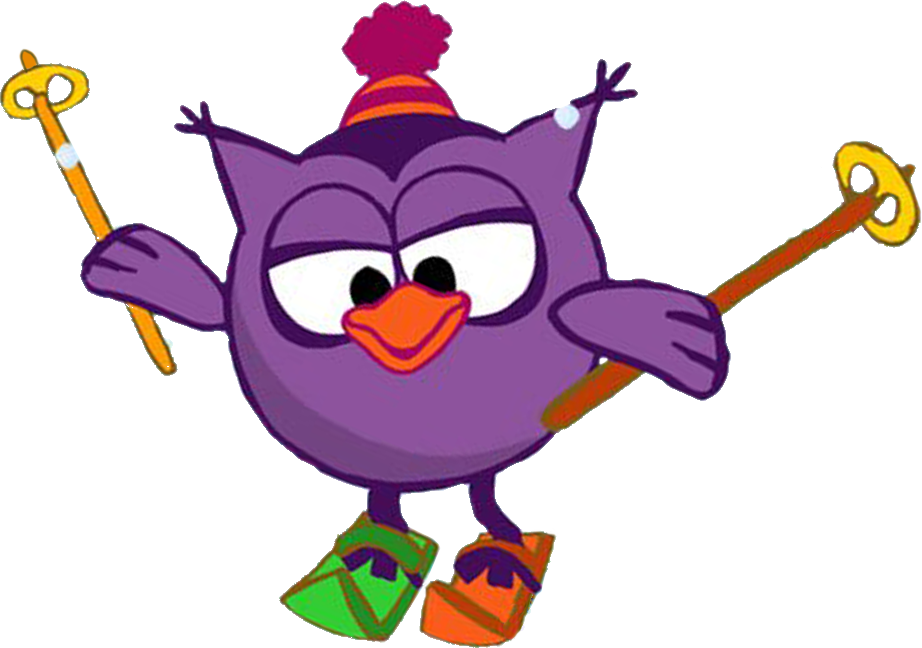 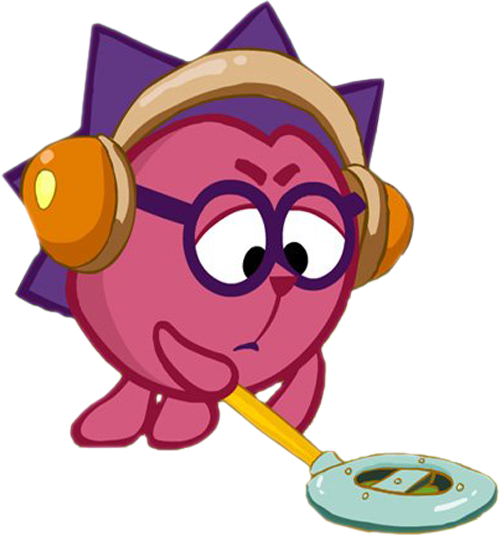 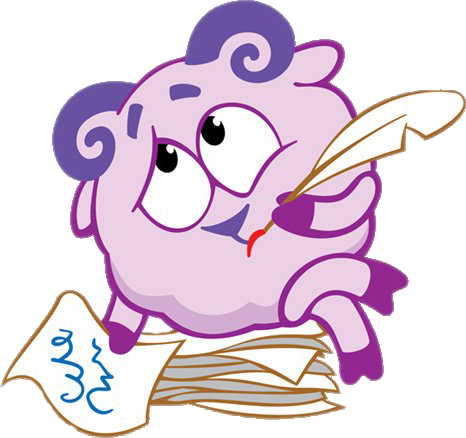 смешарики
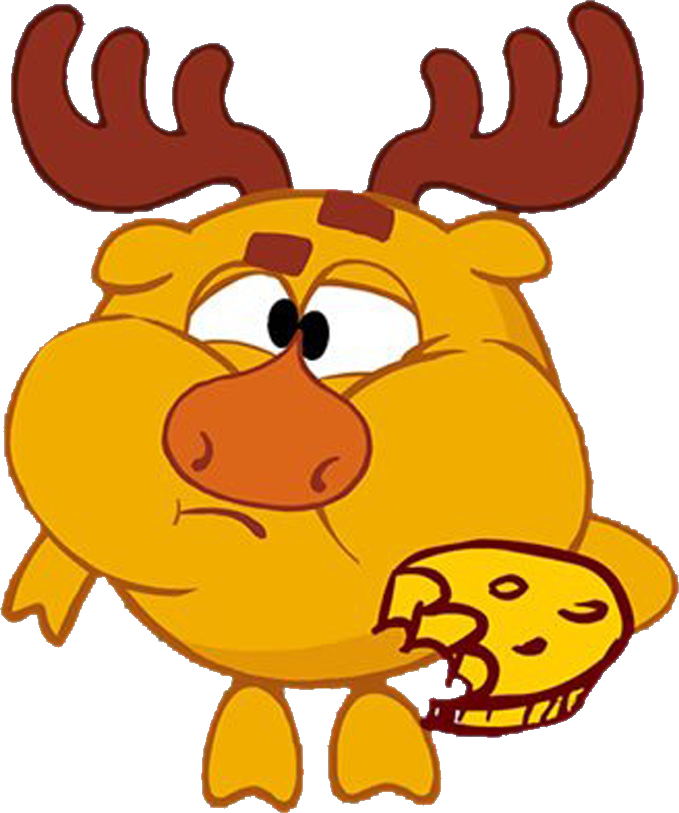 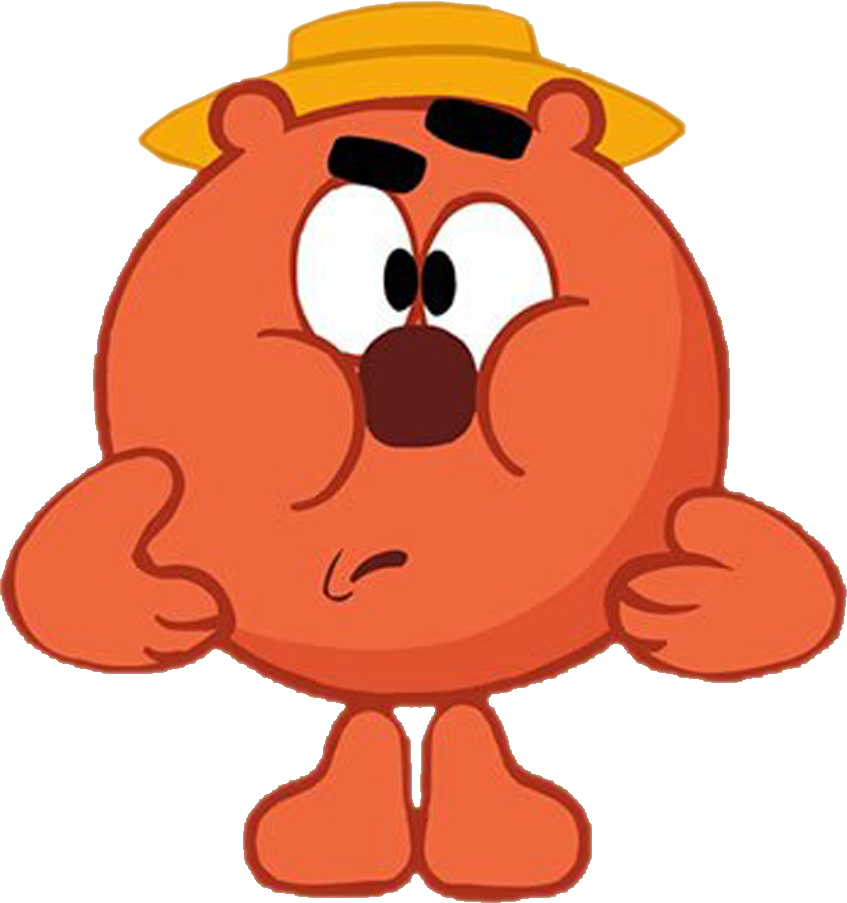 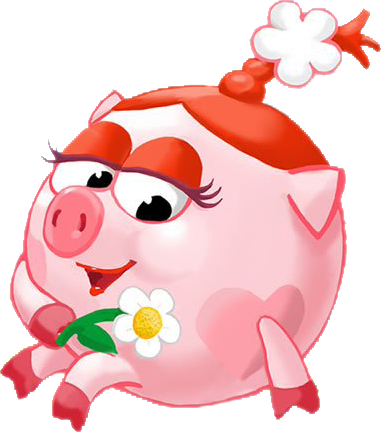